информационныйсервис для повышения реабилитационной грамотности
« КРЫЛЬЯ»                                                                                
                                      выполнил Востоков Г.А
                                    научный руководитель к.т.н Жолобов Д.А
что бы что ?
1
не ошибка, а эксперимент
Angry Birds стала 52 попыткой сделать игру
Джеймс Дайсон создал 5126 попыток 
Моя первая
проблемы
Медицинская безграмотность населения
Несовершенная медико-эконом модель
«Впаривание» услуг в расчете на незнание
Недостаточная компетентность специалиста
Трата лишних ресурсов людей
целевая аудитория кто ОНИ
цель стартапа
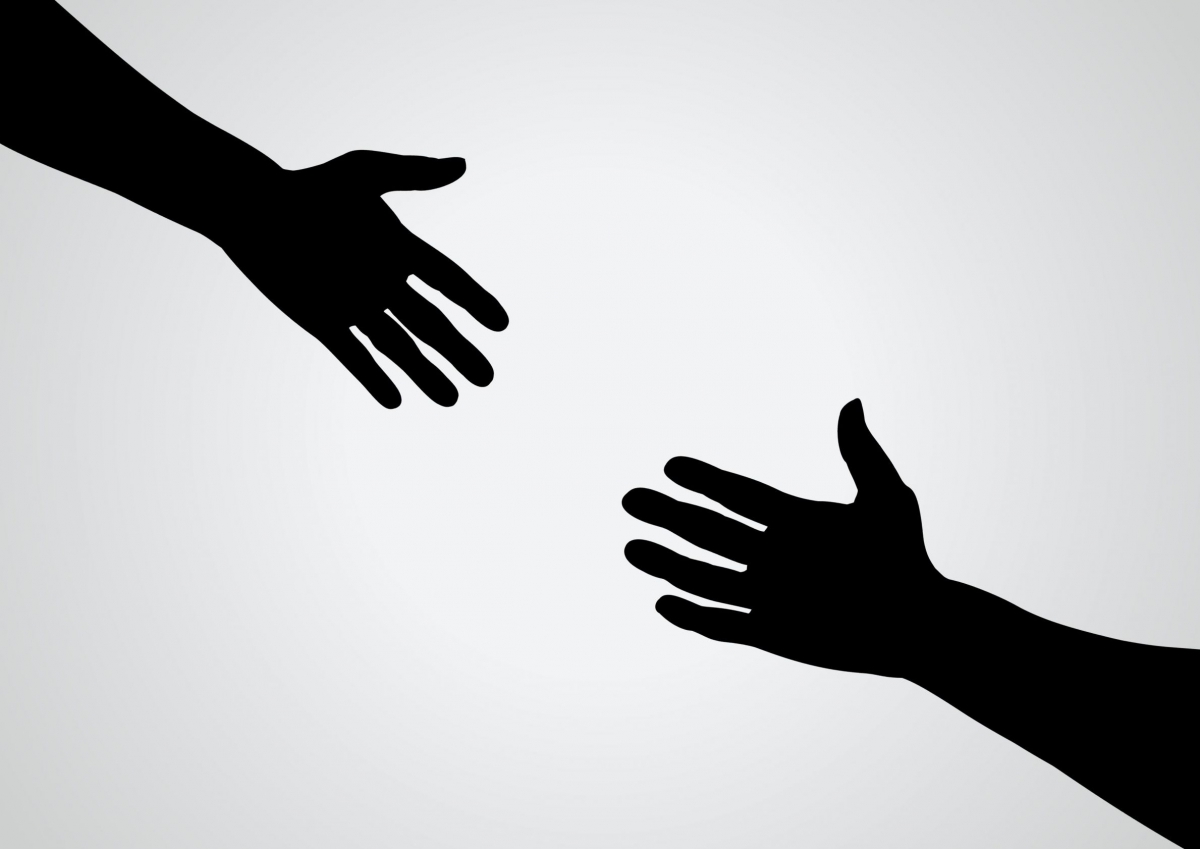 Пациент  боеспособная  единица 
Сопровождение и консультирование онлайн
Внедрение продуктивных алгоритмов 
Создание  команды единомышленников
Философия-Я              МЫ               ТЫ
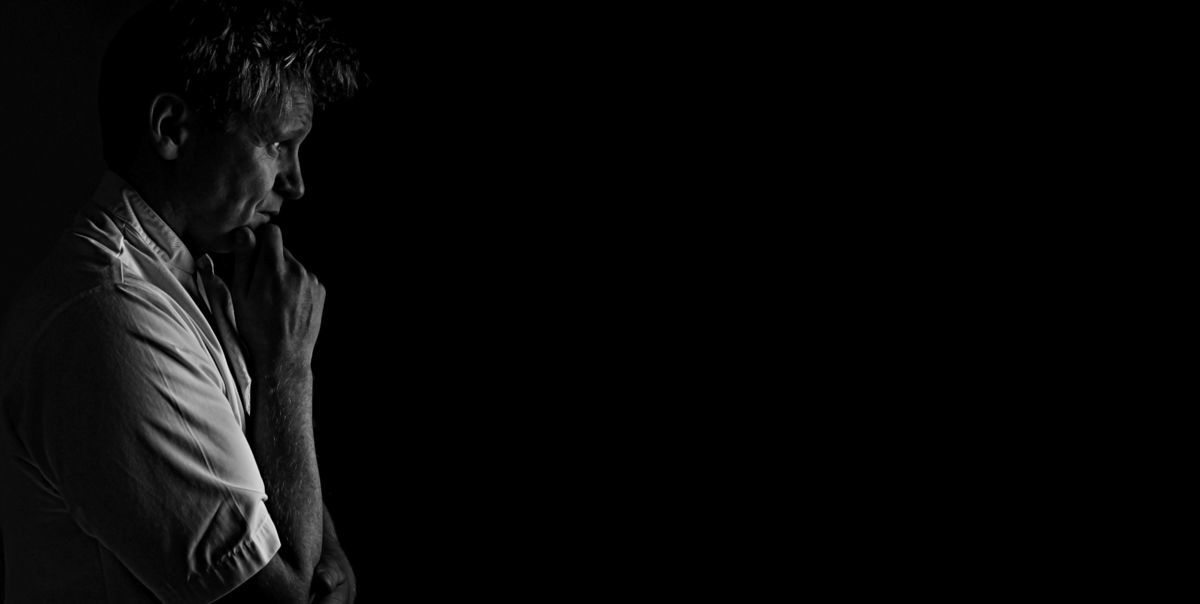 для кого контент ?
прогноз роста числа пользователей
пользователи
2021927.9
2020863.1
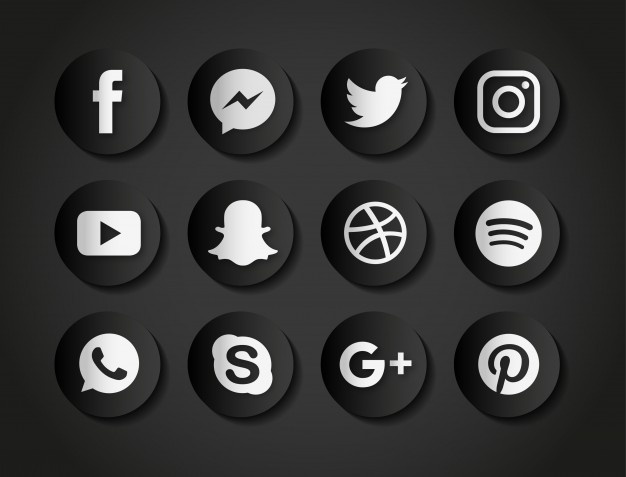 2019789.1
2018 698.7
задачи
Создание Instagram аккаунта 
Использование YouTube видеохостинга
Привлечение узнаваемых специалистов
Интернет сайт одностраничник беспл офер
Тестирование популярных приложений
Создание приложения
конкуренты
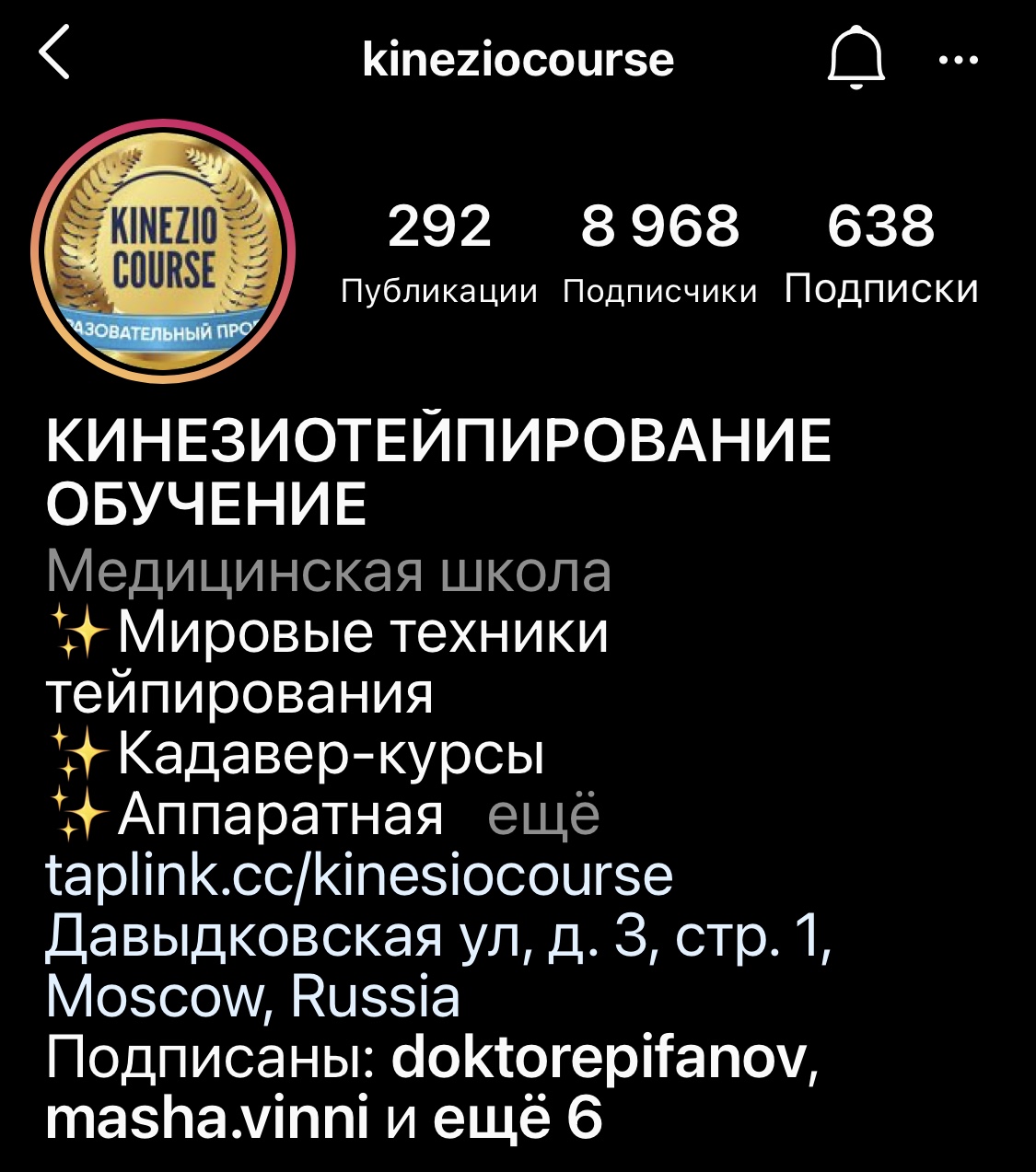 + узнаваемость
+ высокое вовлечение аудитории
-нет четкого ограничения ЦА
-отсутствие контента о 
реабилитации после инсульта
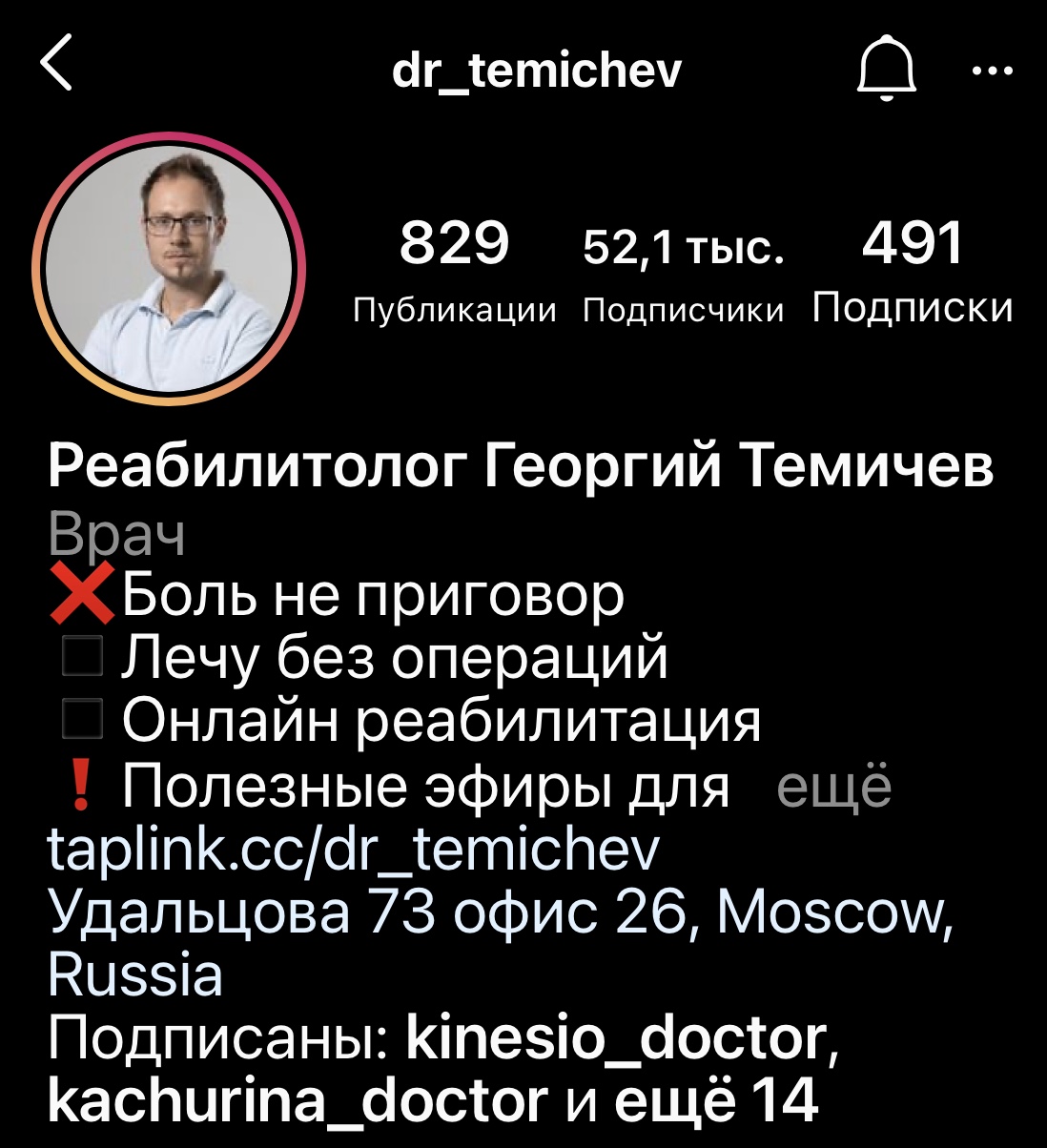 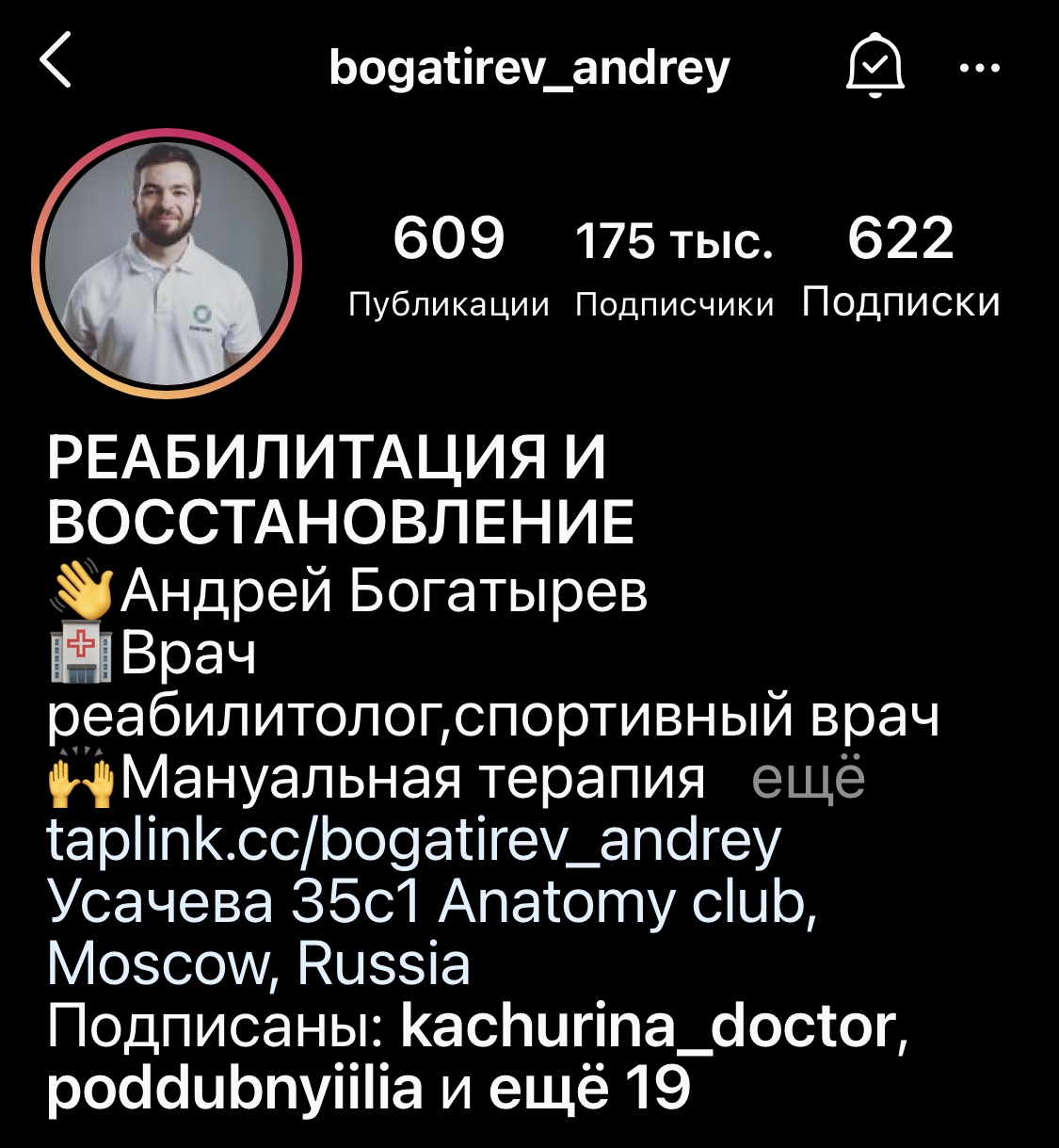 план развития
swot
Темпы развития Instagram         S        
Детальный анализ ЦА           
Большая аудитория
Сбер новая платформа
Ограниченное число                    W                    вовлеченности пользователей
Недостаток навыка в IT сфере
Однообразие визуального контента
Получение обратной связи        O
Организация потока трафика
Появление новых конкурентов    T    
Увеличение финансовых трат для создания качественного контента
риски
Недостаточность финансирования для качественного контента
Компетентность администратора инстаграм
Не правильный портрет ЦА
Не желание специалистов быть на You tube
конкурентный анализ
финансовая модель
Friends, fools, family
 Гранты
Начальные инвестиции  478 т
дорожная карта
2025 производство экзо протезов
 2024 центр реабилитации
2022 интернет сервис
2021 разработка контент плана сетей